Openflow в сетях SDN
Тимоненко Н.А.
к4112с
Openflow
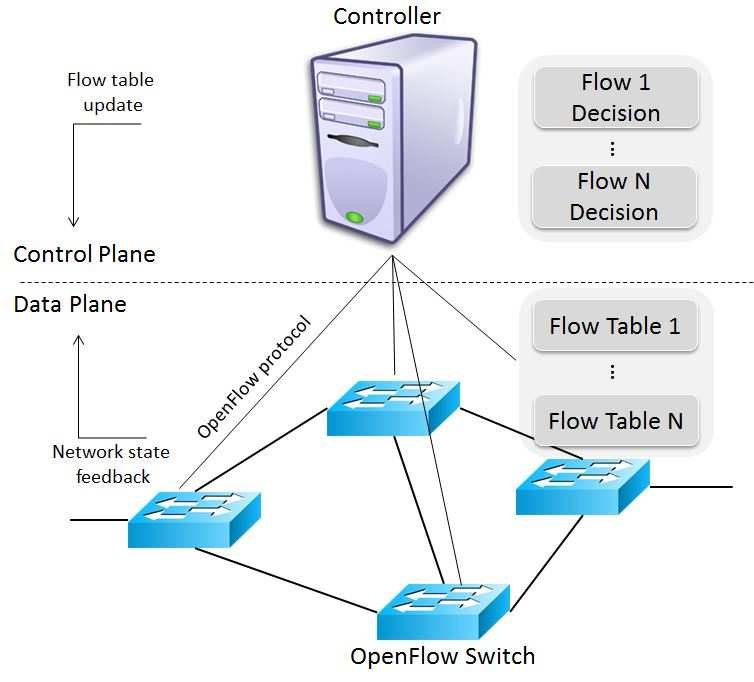 Openflow - популярный API южного направления (Southbound API) , предназначенный для программирования и администрирования сетевых устройств.
Openflow pipeline
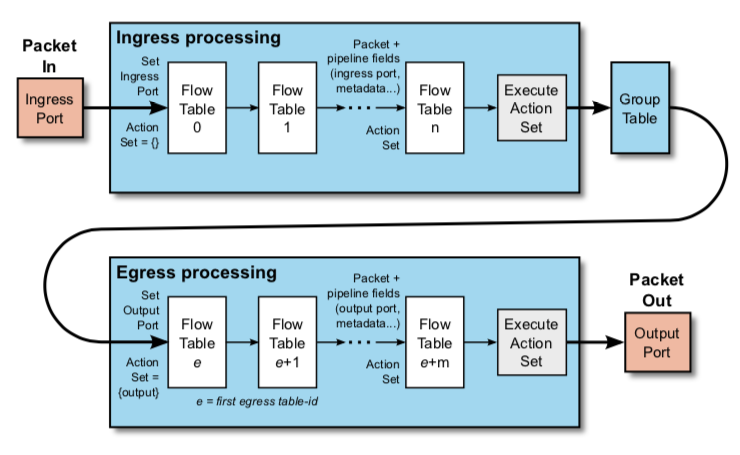 OpenFlow pipeline - это последовательность обработки пакетов данных в коммутаторе (switch) сети, основанной на технологии SDN (сети программно-определяемых сетей). Концепция OpenFlow pipeline определяет, каким образом пакеты данных обрабатываются и перенаправляются внутри коммутатора с использованием правил, определенных контроллером SDN.
Контроллеры Openflow
BEACON
Кросс-платформенный, модульный OpenFlow контроллер на Java
NOX/POX
NOX – первый OpenFlow контроллер
Контроллеры Openflow
Trema
Opensource контроллер, разработанный в NEC. Написан на Ruby и C.
FloodLight
FloodLight написан на Java и имеет лицензию Apache. Этот контроллер разрабатывается Big Switch Networks.
Реализации SDN
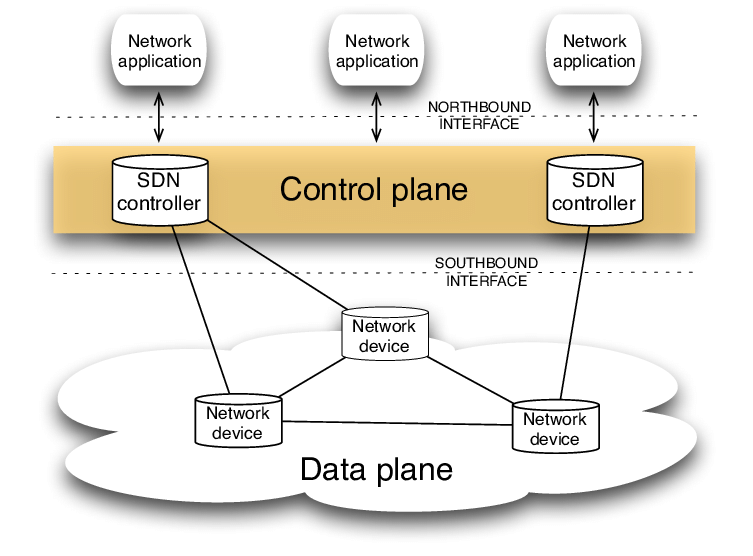 Openflow vs SDN

Реализации SDN:
 Cisco OpFlex;
 Netconf;
 XMPP;
 Различные решения для виртуализации.
Cisco OpFlex
Cisco Systems продолжает продвигать свою ориентированную на приложения инфраструктуру (Application Centric Infrastructure, ACI) в качестве альтернативы появляющимся на рынке платформам программно конфигурируемых сетей (SDN).

Протокол OpFlex является новейшим дополнением инициативы Cisco ACI, которая представляет альтернативный вариант SDN-платформы для организаций.
Netconf
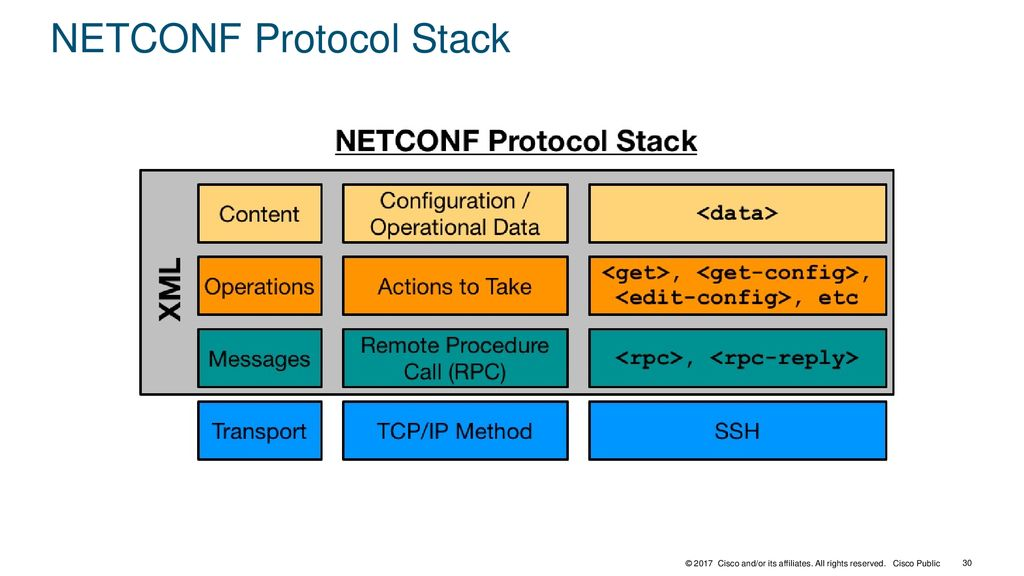 4 уровня:
Уровень передачи;
Уровень сообщений;
Уровень операций;
Уровень содержимого.
Актуальное состояние
Концепция OpenFlow подразумевает реализацию идеальной схемы SDN – когда data plane представлен простейшими программируемыми устройствами, а все управление осуществляется control plane.

В настоящее время производителями разработаны гибридные устройства, которые  поддерживают OpenFlow, но в то же время не вписываются в идеальную схему SDN, поскольку часть функций управления вынесены на устройства data plane.
Спасибоза внимание!